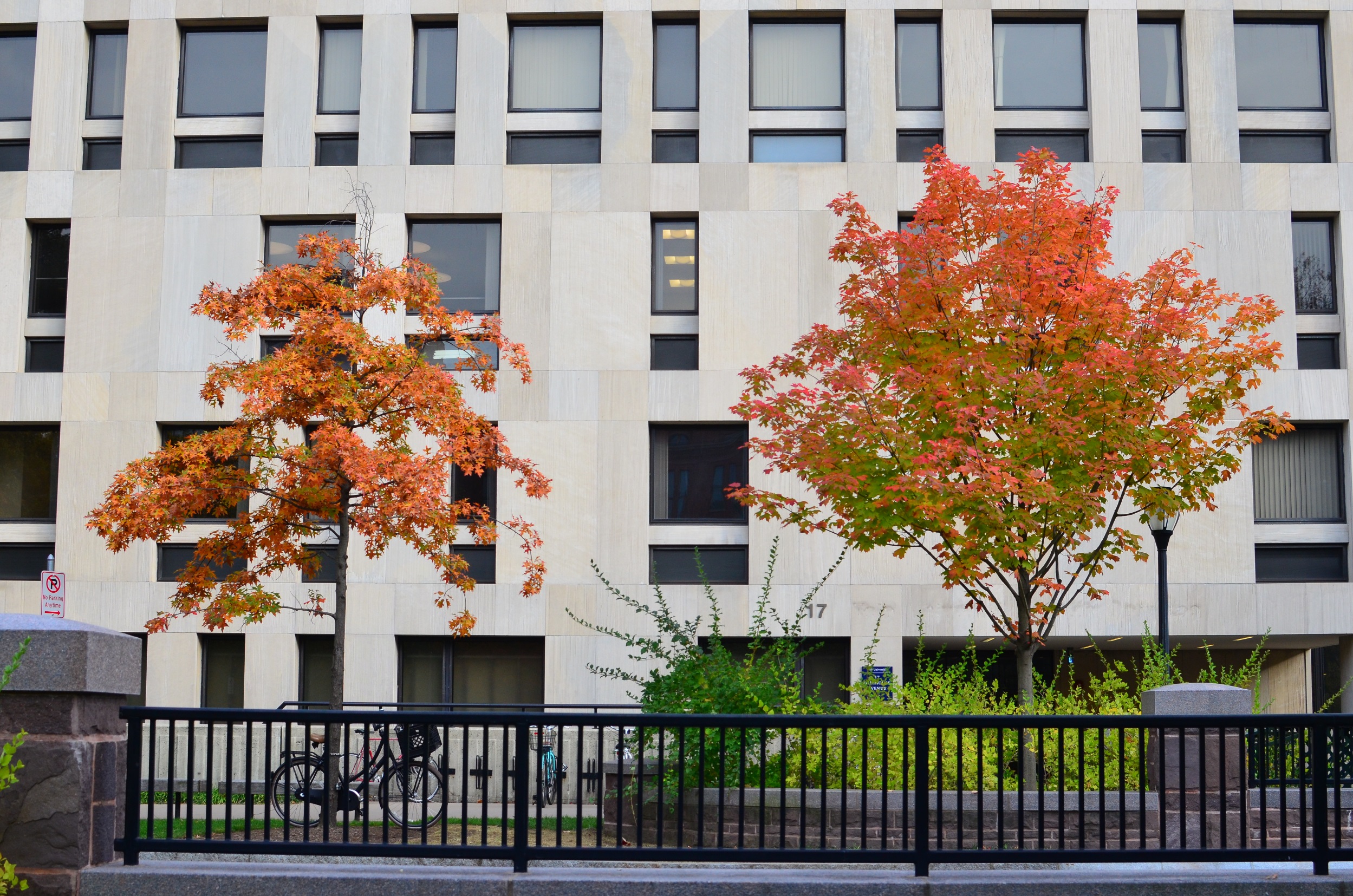 The Yale Quantum Institute 
Fostering quantum information science at Yale…	If you are interested in:		Graduate studies?		Postdoctoral fellowships?		Faculty visitors program?
Please contact yqi@yale.edu
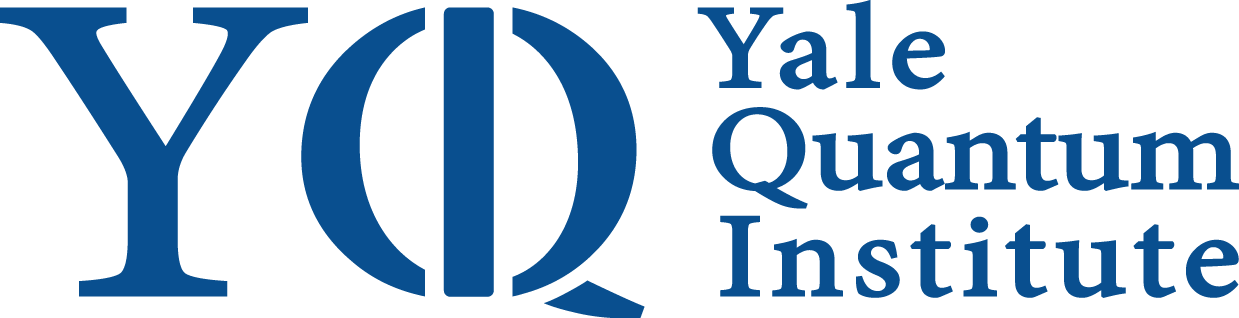